Hoofdstuk 2
Wat zijn de functies van media?
Hoofdstuk 2 Functies
Functies van massamedia voor het individu en de samenleving zijn:
Informatie: het overdragen van informatie
Socialisatie: het overdragen van normen en waarden
		> Bijvoorbeeld: Nix-18 campagne
Meningsvorming: het vormen van je mening
Amusementsfunctie: voor vermaak
		> Bijvoorbeeld: Netflix-serie
www.maatschappij-kunde.nl
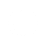 Hoofdstuk 2 Infotainment
Infotainment = een mengeling van de informatie- en amusementsfunctie van de media
Bijvoorbeeld: Zondag met Lubach
www.maatschappij-kunde.nl
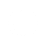 Hoofdstuk 2 Functies
Functies van massamedia voor de democratie zijn:
Informatie: het informeren van burgers
Agenda: invloed op de agenda van de politiek
Controle: problemen of misstanden van de overheid aan het licht brengen
www.maatschappij-kunde.nl
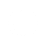 Hoofdstuk 2 Overig materiaal
YouTube:







Extra informatie op maatschappij-kunde.nl

Quiz over hoofdstuk 2
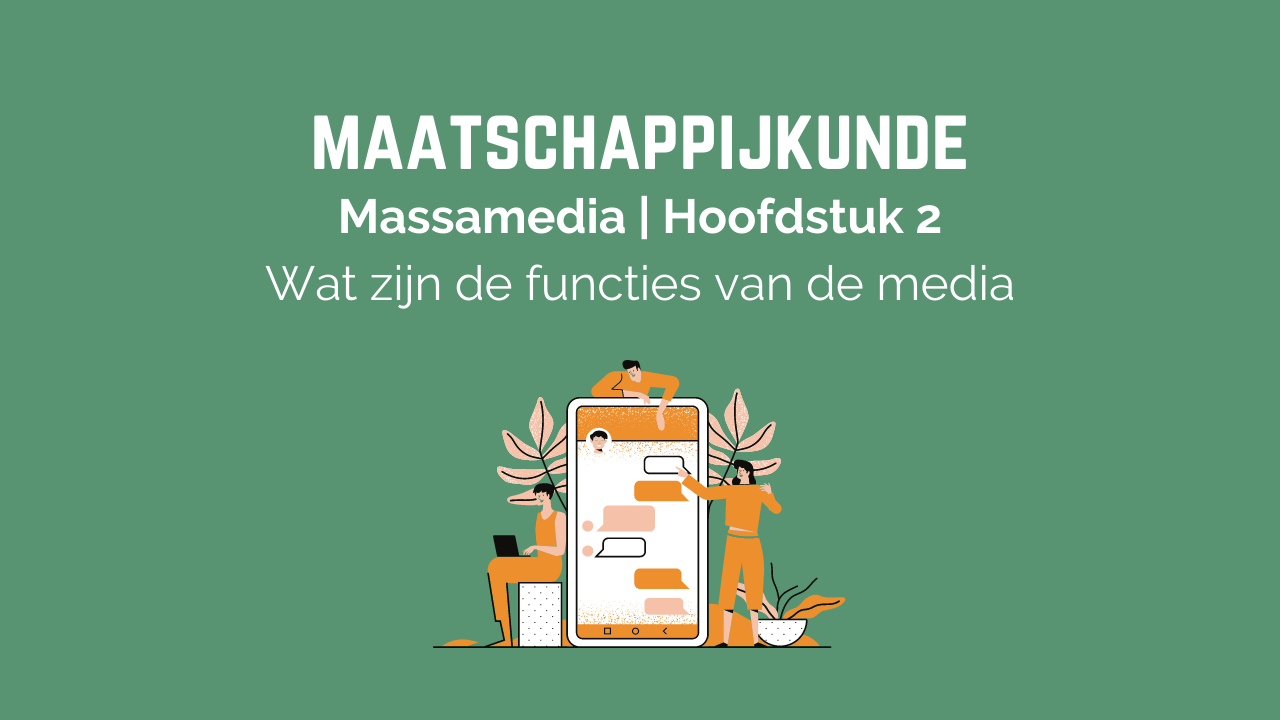 www.maatschappij-kunde.nl
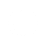 Doelen hoofdstuk 2
❑ Ik kan de functies van massamedia voor het individu en de samenleving noemen.
❑ Ik kan de functies voor het individu en de samenleving uitleggen. 
❑ Ik kan uitleggen wat infotainment is. 
❑ Ik kan de functies van massamedia voor de democratie noemen.
❑ Ik kan de functies voor de democratie uitleggen.
www.maatschappij-kunde.nl
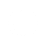